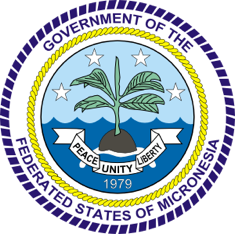 3rd Joint Environment and Risk Management Platform
“Enhancing Synergies for a Resilient Tomorrow”
3.1 Yap DRM Activities
Ivan E. Kadannged, Director, OPB
August 30-September 1, 2023
Weno, Chuuk
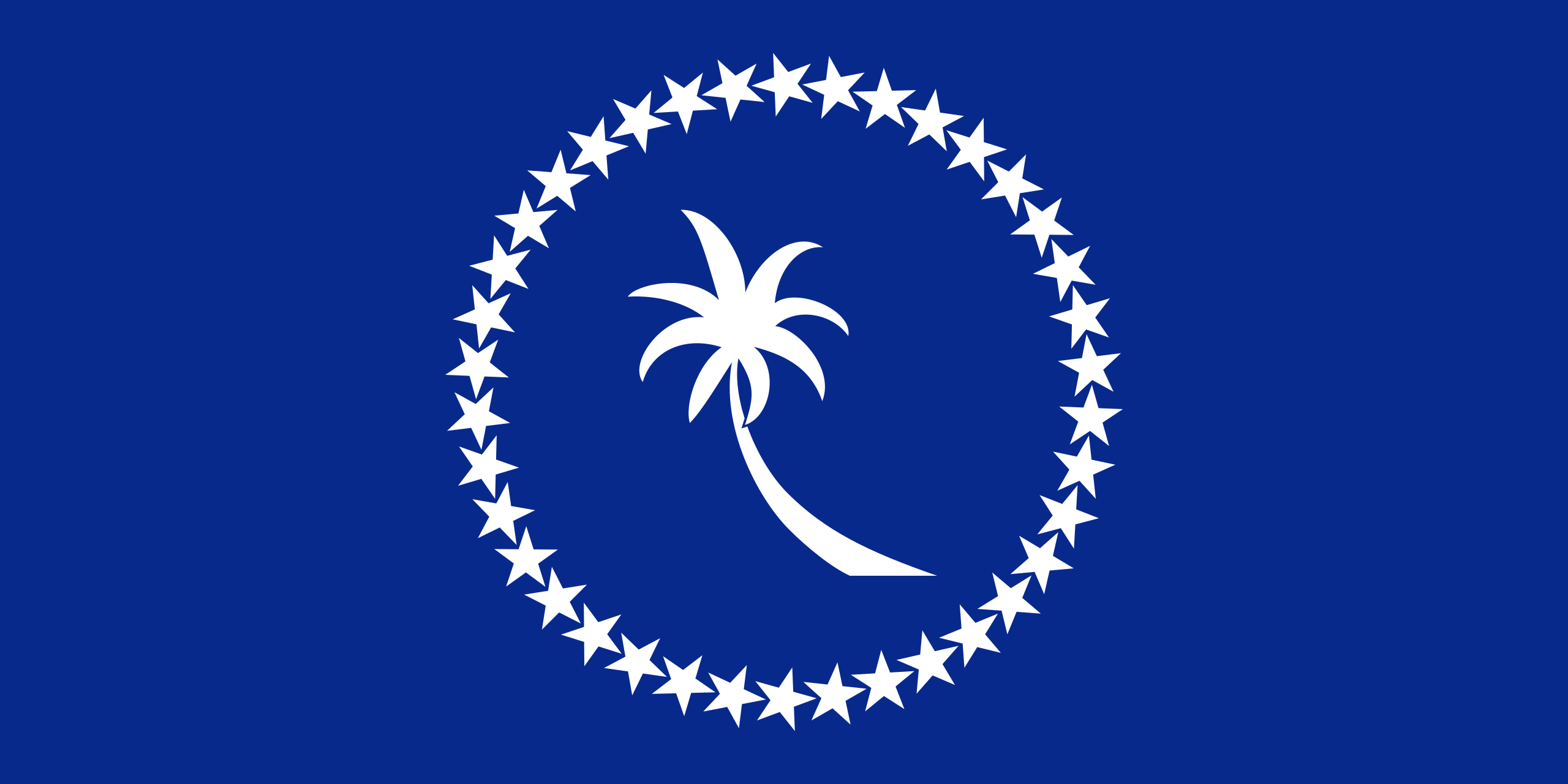 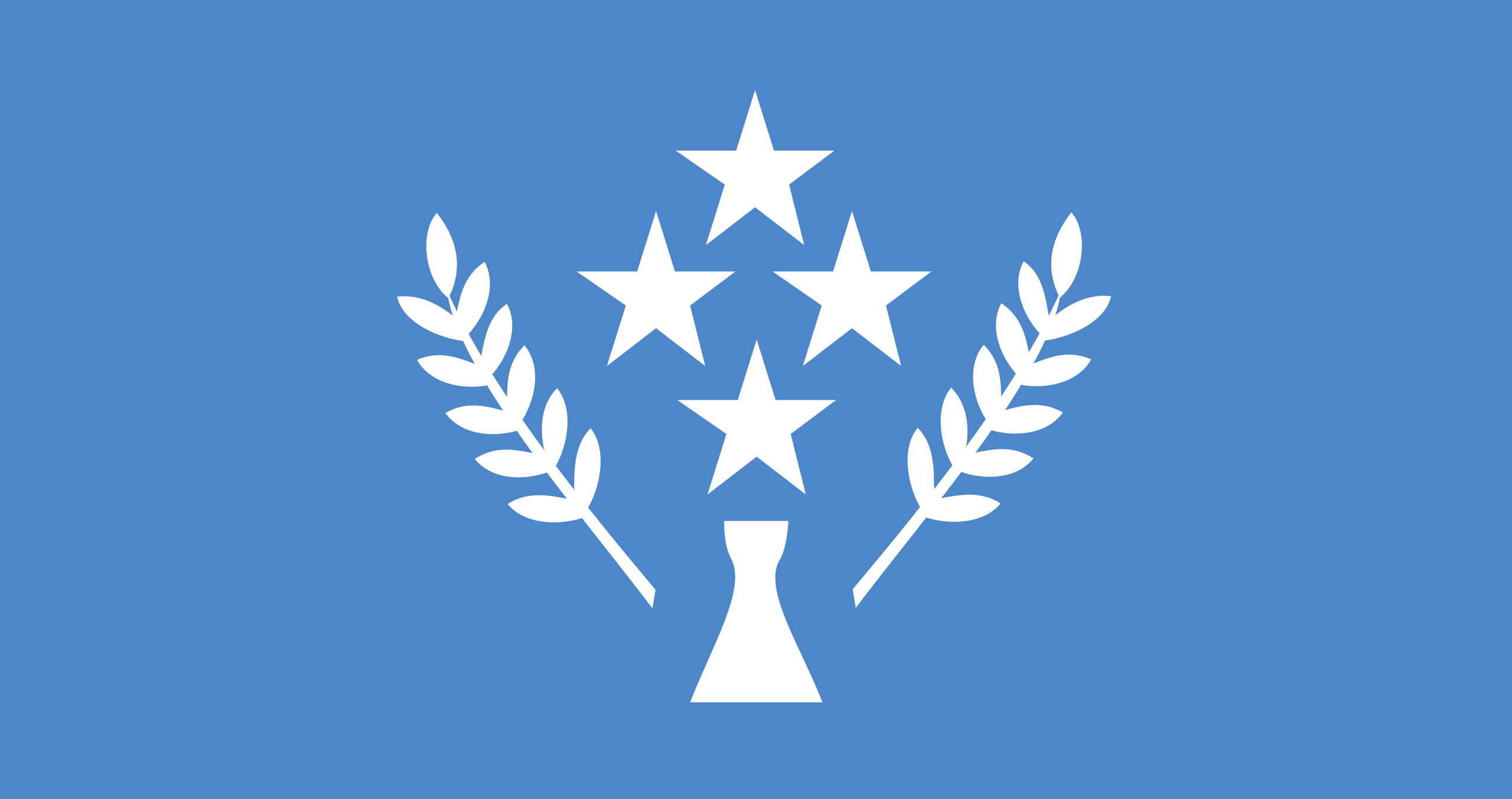 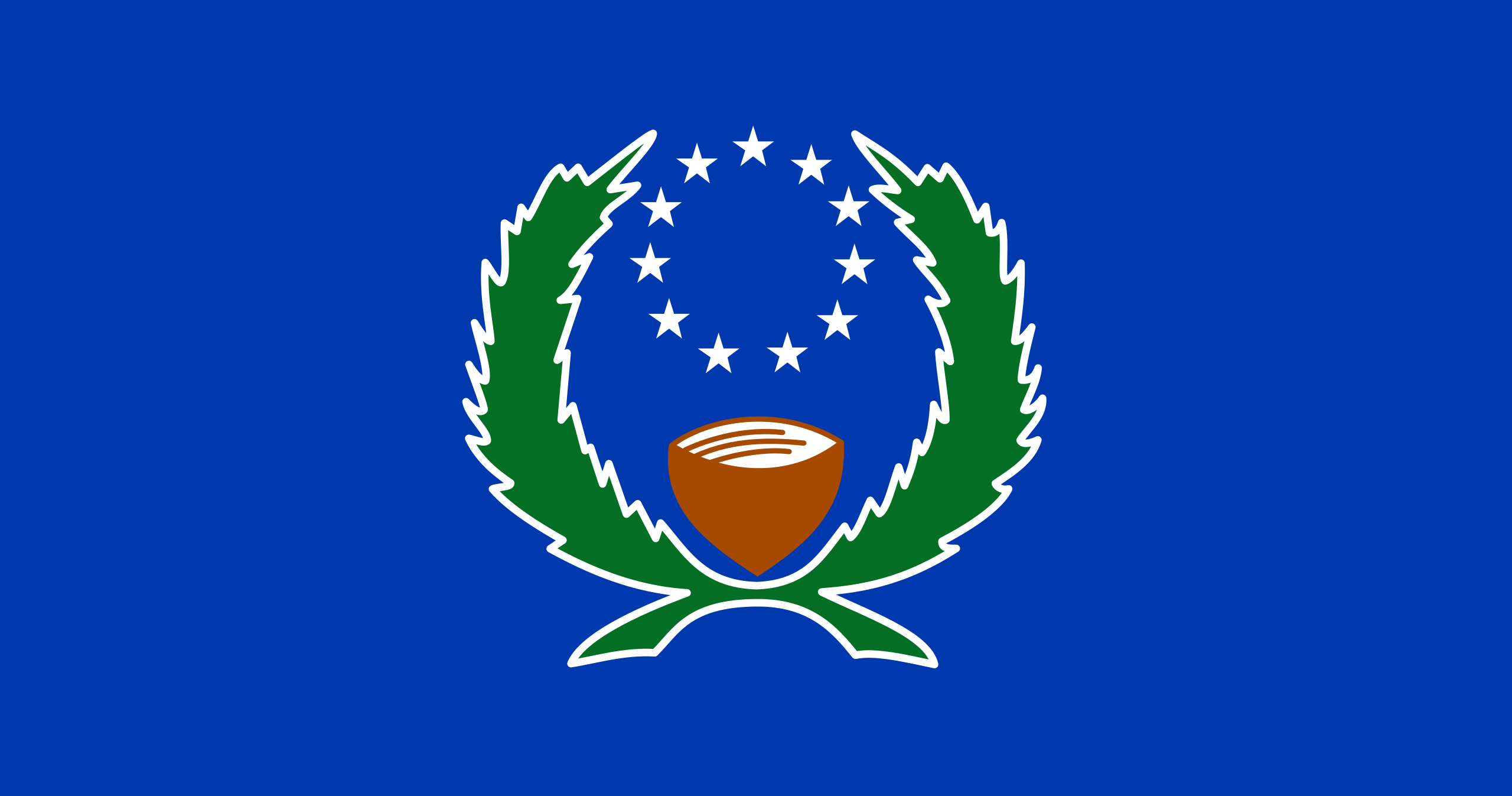 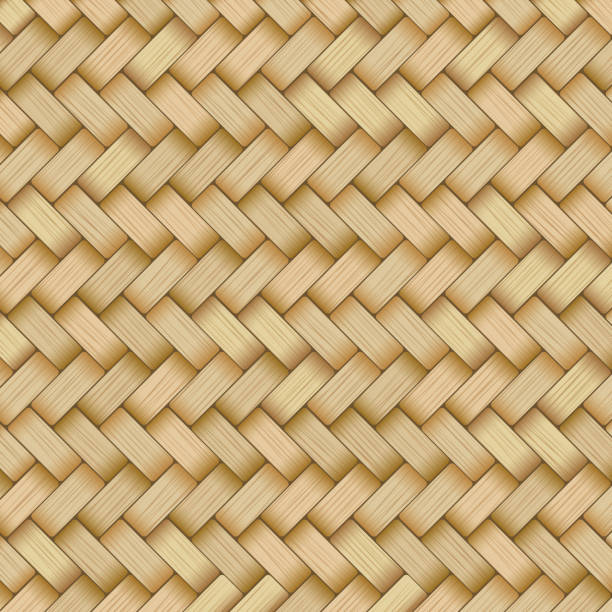 “Enhancing Synergies for a Resilient Tomorrow”
Progress since 2018

Yap State Disaster Plan & SOP was updated and signed in 2019
 
Multiple costal improvement project in the last 5 years

Tabletop Exercise in 2023
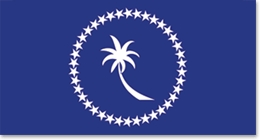 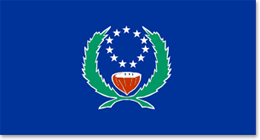 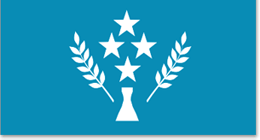 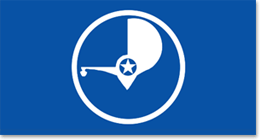 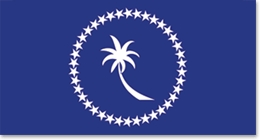 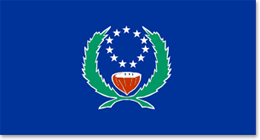 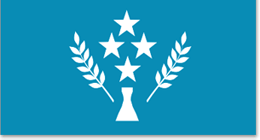 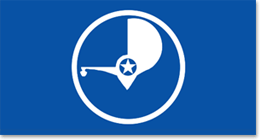 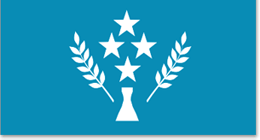 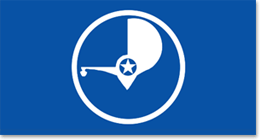 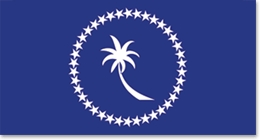 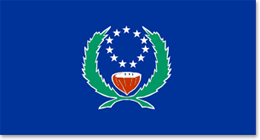 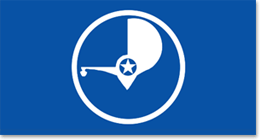 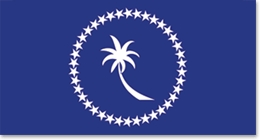 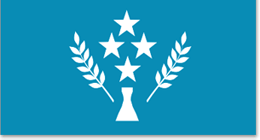 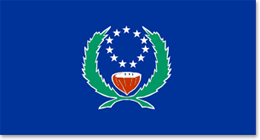 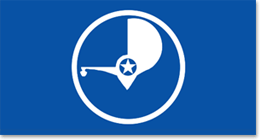 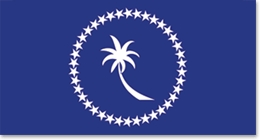 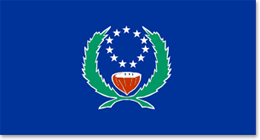 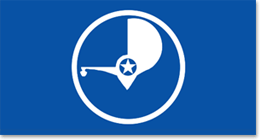 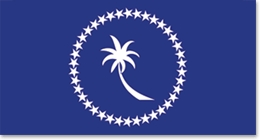 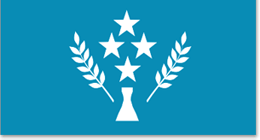 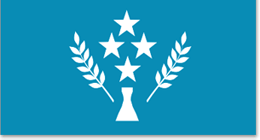 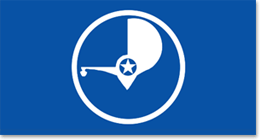 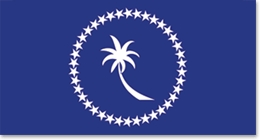 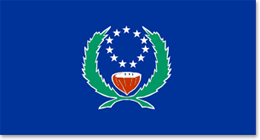 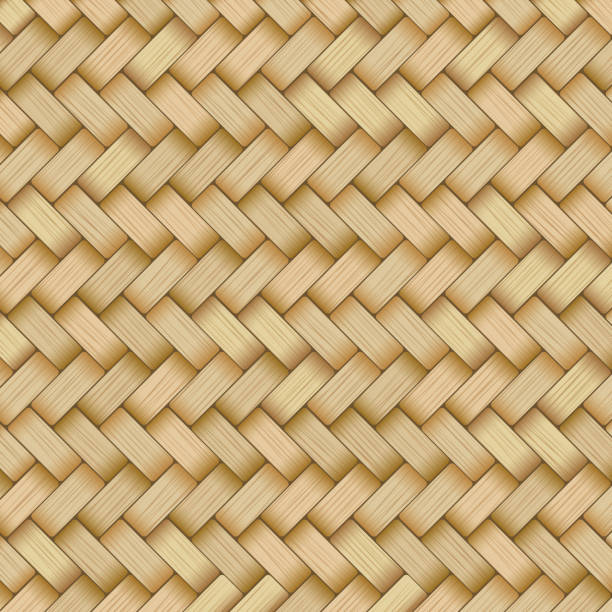 “Enhancing Synergies for a Resilient Tomorrow”
Ongoing and upcoming projects and activities

Tsunami Ready 

Enabling Direct Access Program (GCF)

Updating the State Disaster Plan and SOP

EOC building and State DCO
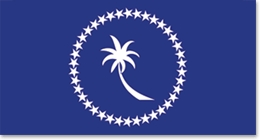 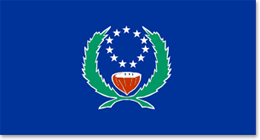 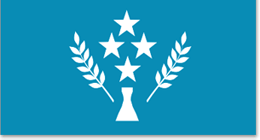 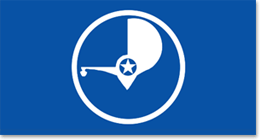 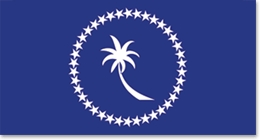 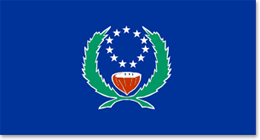 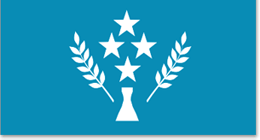 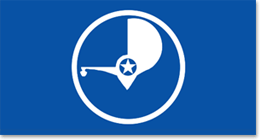 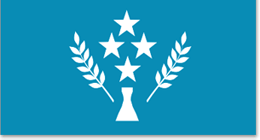 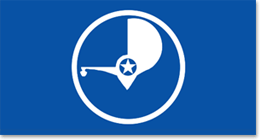 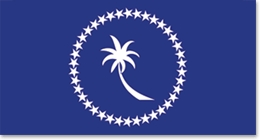 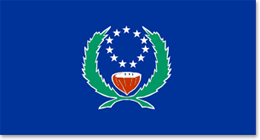 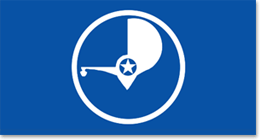 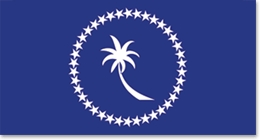 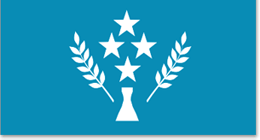 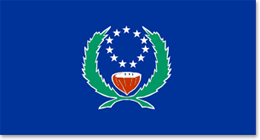 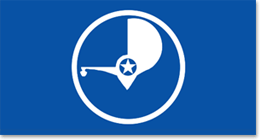 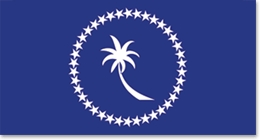 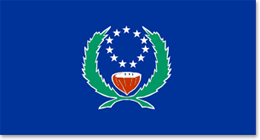 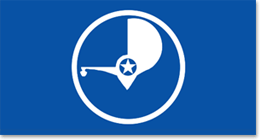 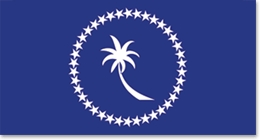 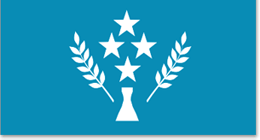 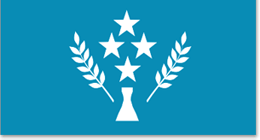 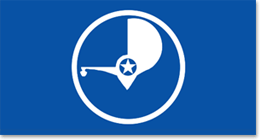 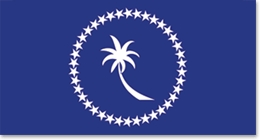 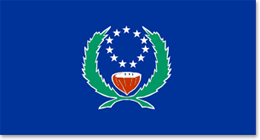 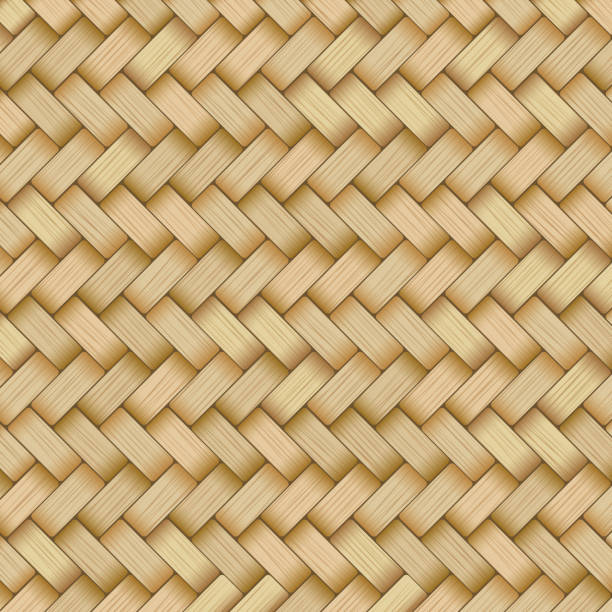 “Enhancing Synergies for a Resilient Tomorrow”
Challenges

Personnel 

Knowledge 

Time 

Budget
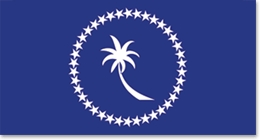 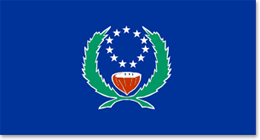 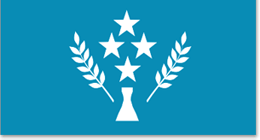 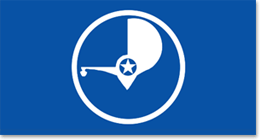 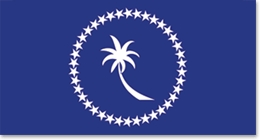 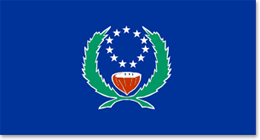 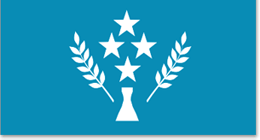 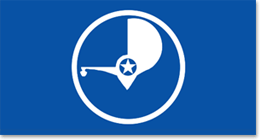 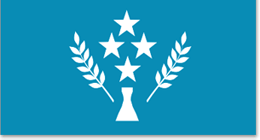 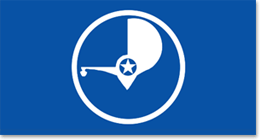 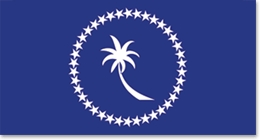 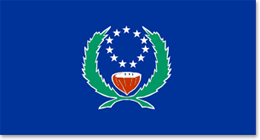 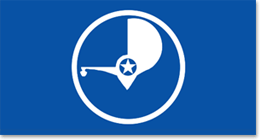 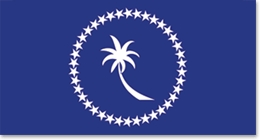 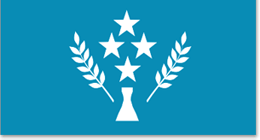 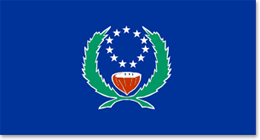 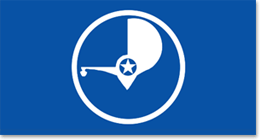 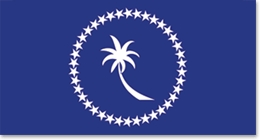 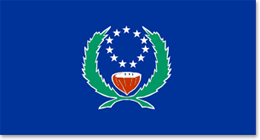 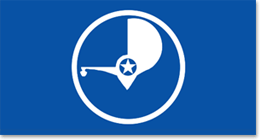 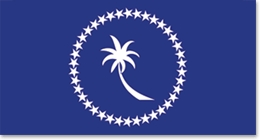 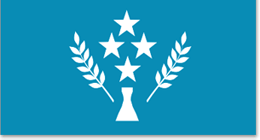 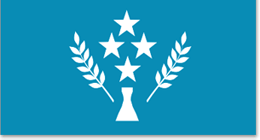 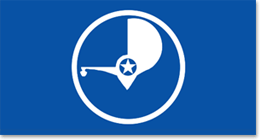 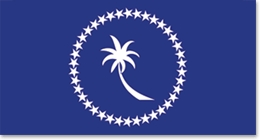 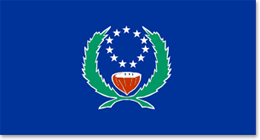 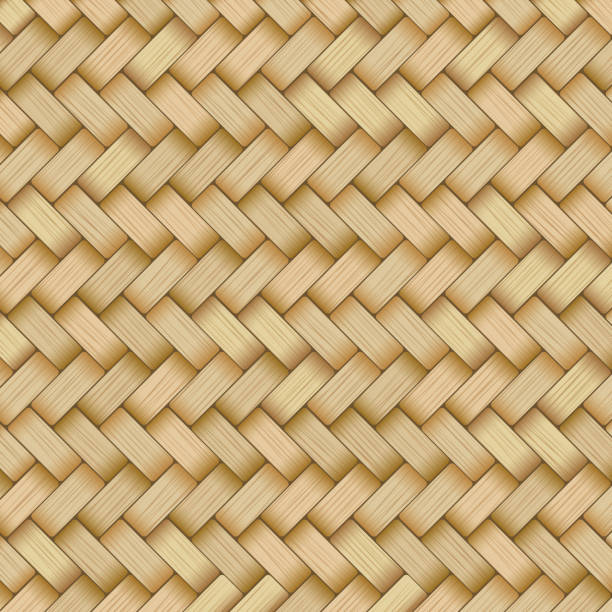 “Enhancing Synergies for a Resilient Tomorrow”
Opportunities for collaboration

Need for the State/Community

Strengthen Partnership
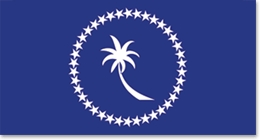 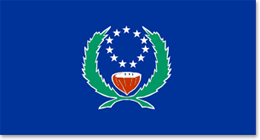 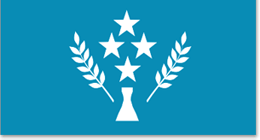 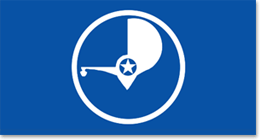 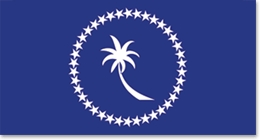 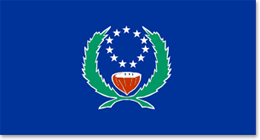 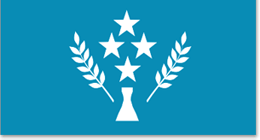 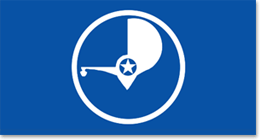 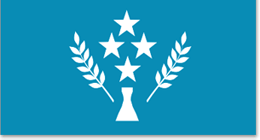 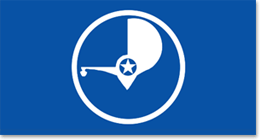 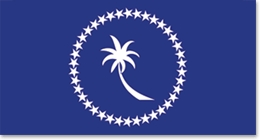 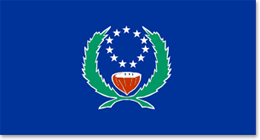 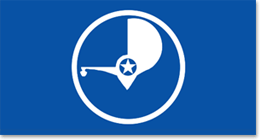 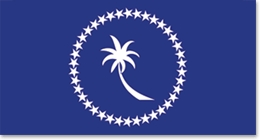 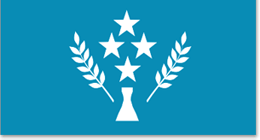 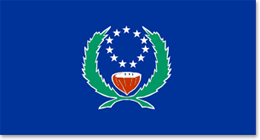 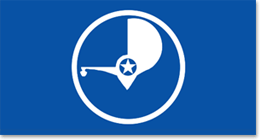 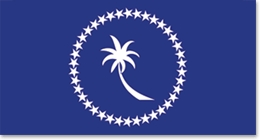 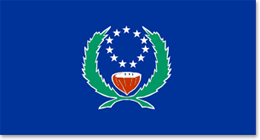 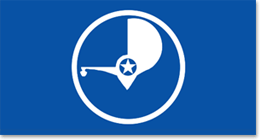 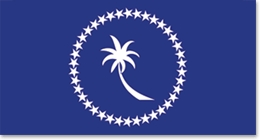 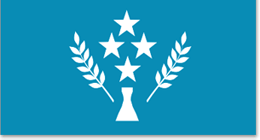 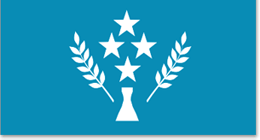 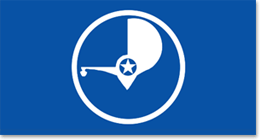 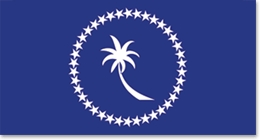 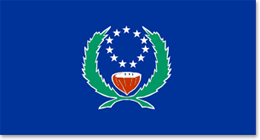 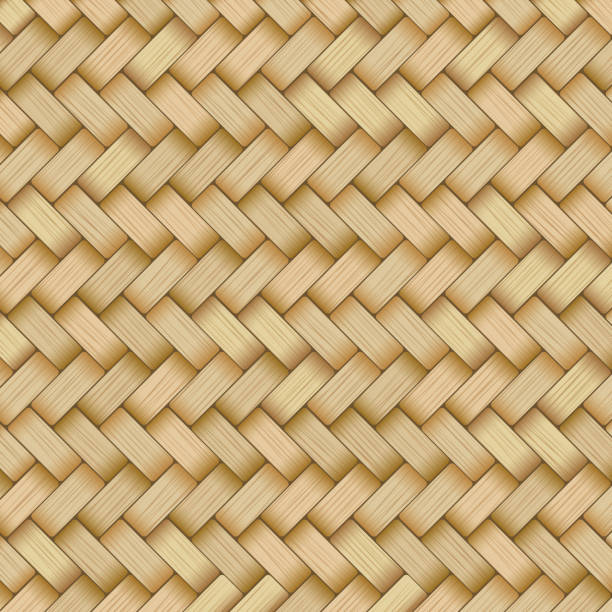 “Enhancing Synergies for a Resilient Tomorrow”
Recommendations

Collaboration
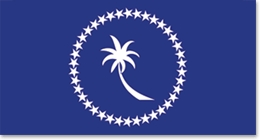 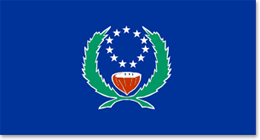 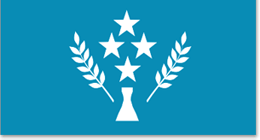 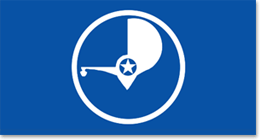 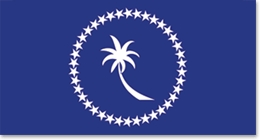 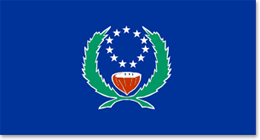 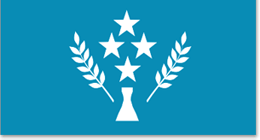 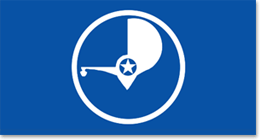 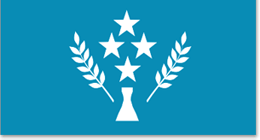 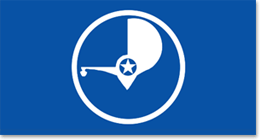 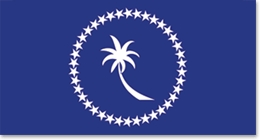 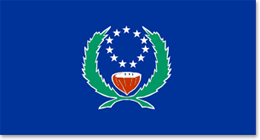 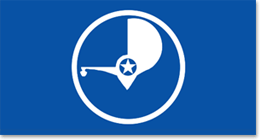 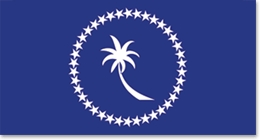 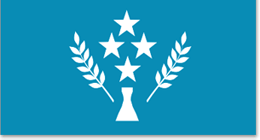 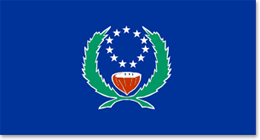 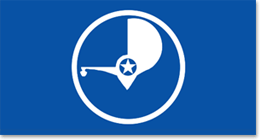 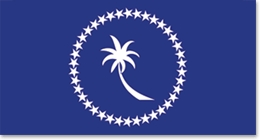 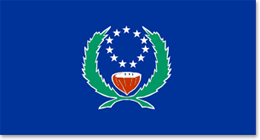 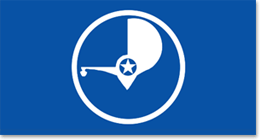 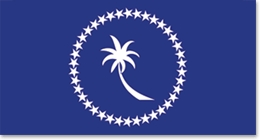 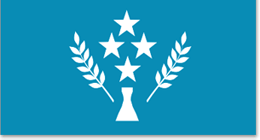 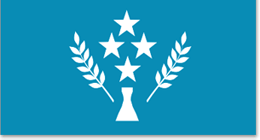 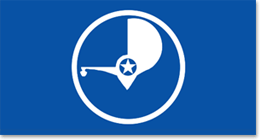 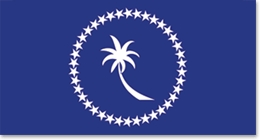 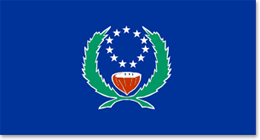 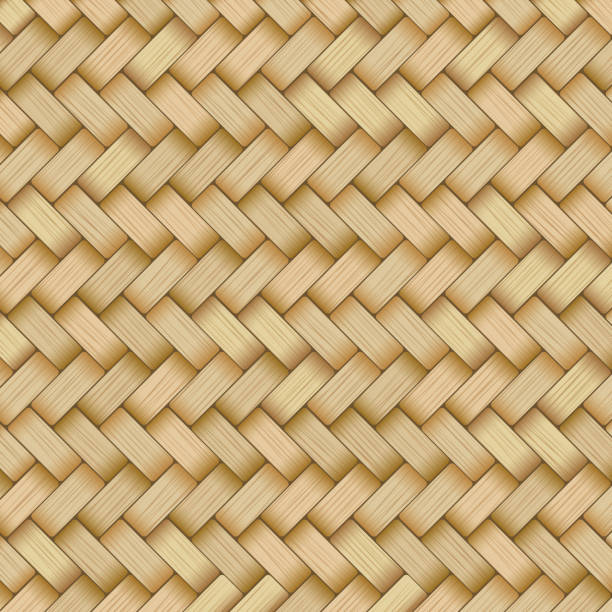 “Enhancing Synergies for a Resilient Tomorrow”
Thank you!
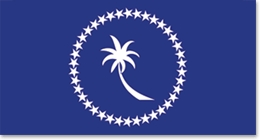 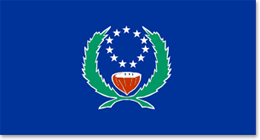 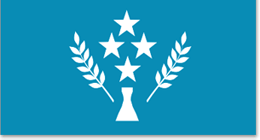 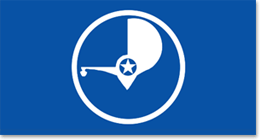 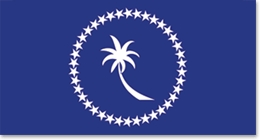 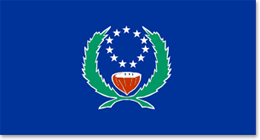 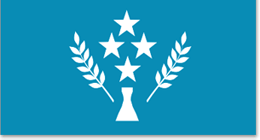 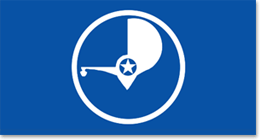 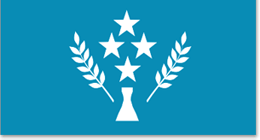 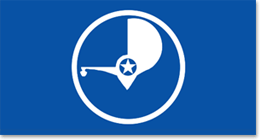 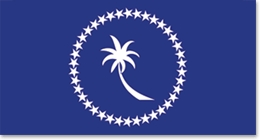 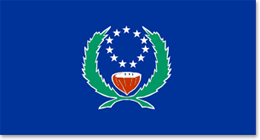 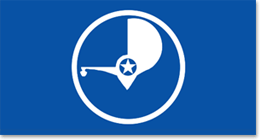 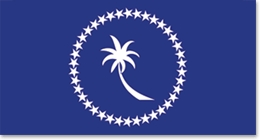 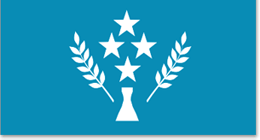 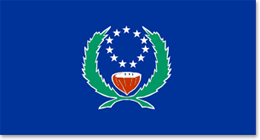 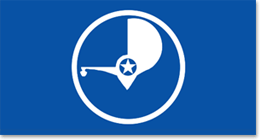 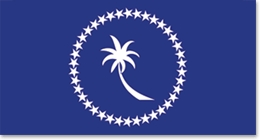 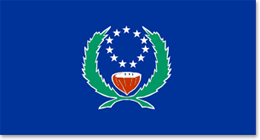 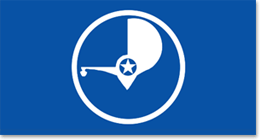 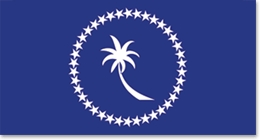 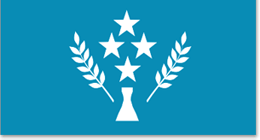 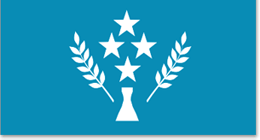 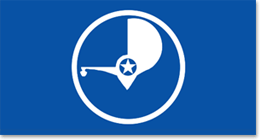 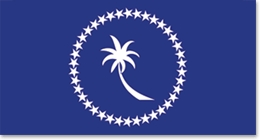 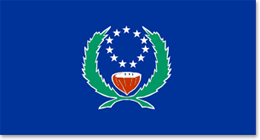 [Speaker Notes: So, as we look forward to the sign off of our Agreement and kick start on our implementation phase of the NAP,  we feel the urge to share key recommendations that not only will help better understand what we need to do, but to also fill in the gaps as we move forward in this NAP implementation.]